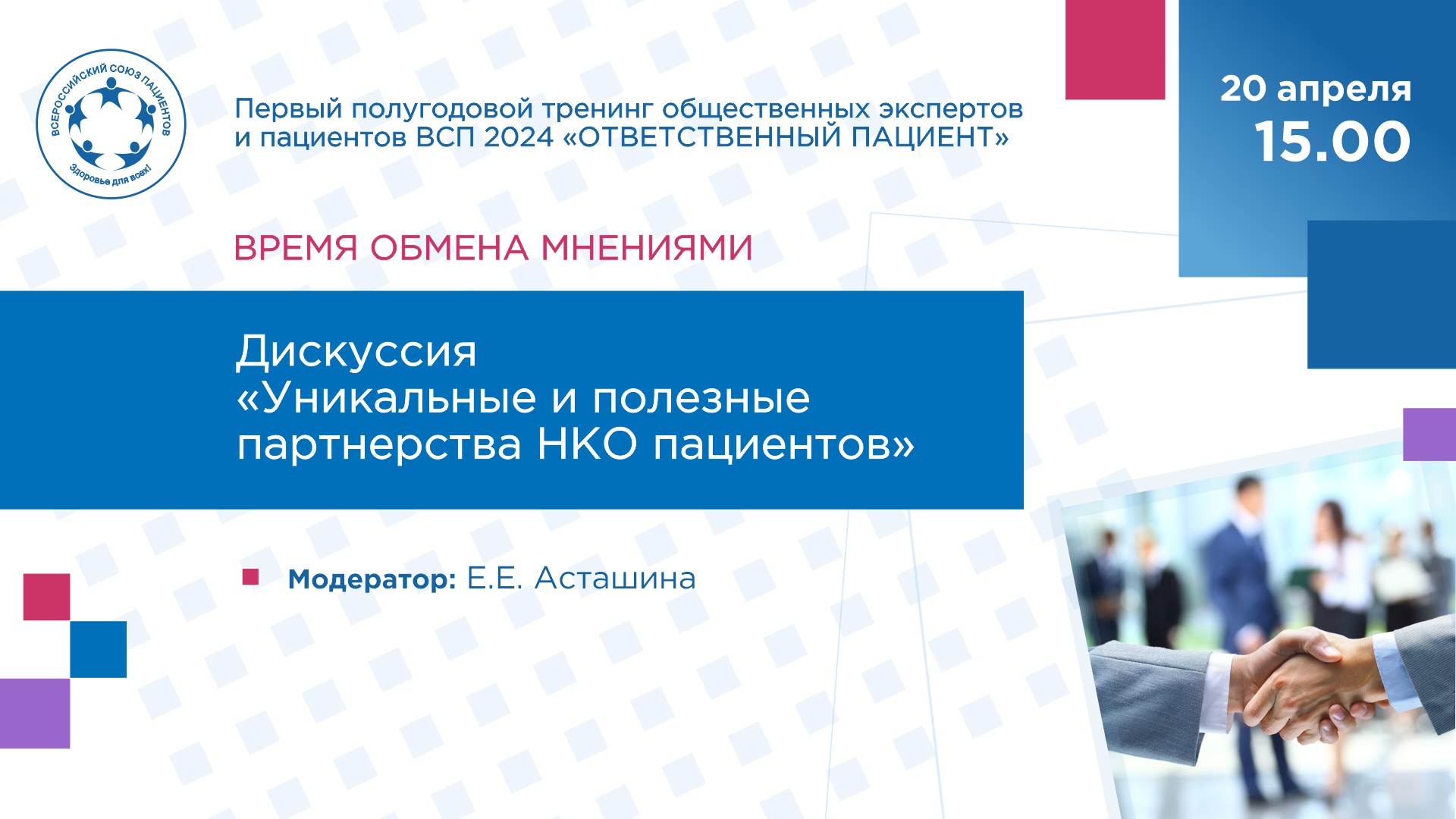 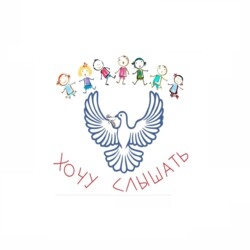 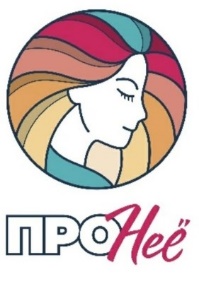 ОПЫТ ВОЛГОГРАДСКОЙ ОБЛАСТИ
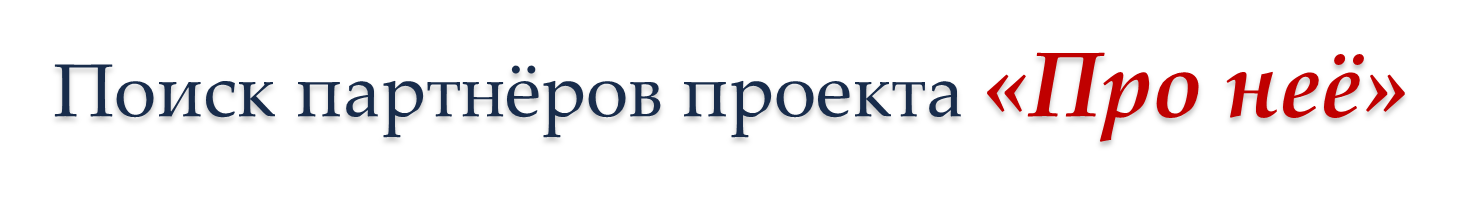 Девиз проекта: 
ПРОцветай
ПРОсозидай
ПРОлюби
10 лет мы объединяем, поддерживаем, обучаем, дарим радость
Источники :
   личные связи с представителями культуры, бизнеса, социальных учреждений, органов власти;
   социальные сети (страницы в ВК, досуговые и информационные каналы в ТГ);
   подписанные ранее соглашения между партнерами и организациями;
   рекламные листовки, объявления на улицах города и т.п.

Ведение переговоров:
1. Краткий рассказ о проекте. Цели, задачи, направления, для чего и почему это важно.
2. Выявление общей идеи, поиск совместных интересов, которую можно реализовать в партнёрстве с нами.
3.Анализ ожидаемого результата от взаимодействия с нашим проектом. 
Например, повышение количества подписчиков в соц. сети партнёра, пополнение клиентской базы, социальная реклама в живом общении и через социальные сети.
Путешествуем с компанией «Резерв»
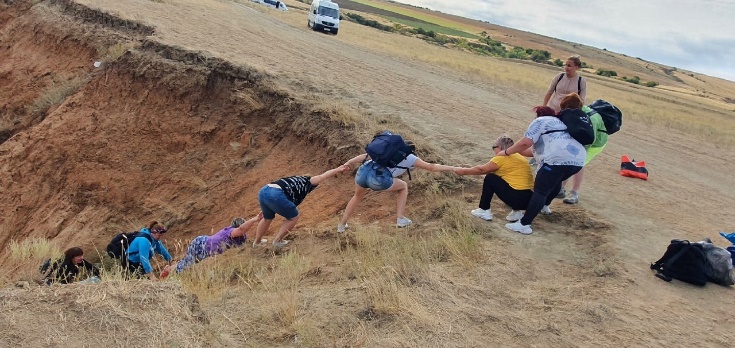 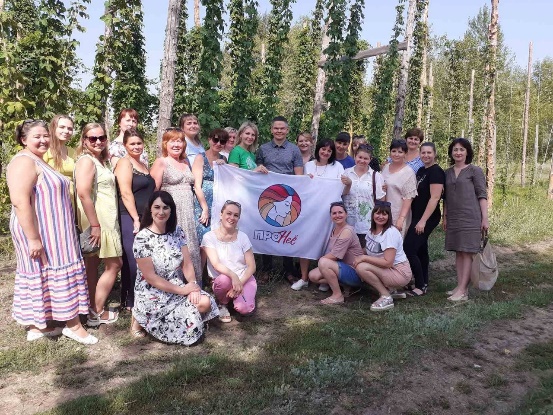 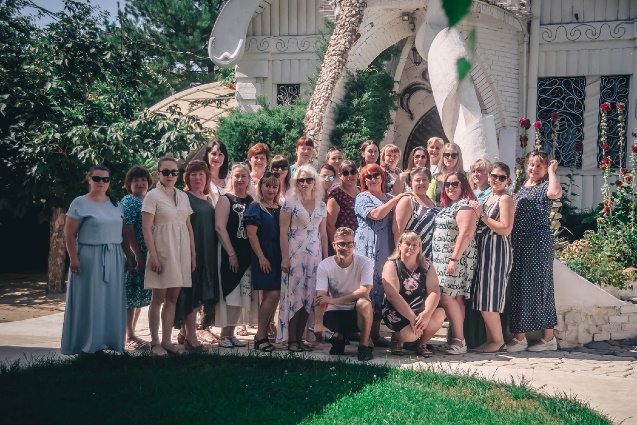 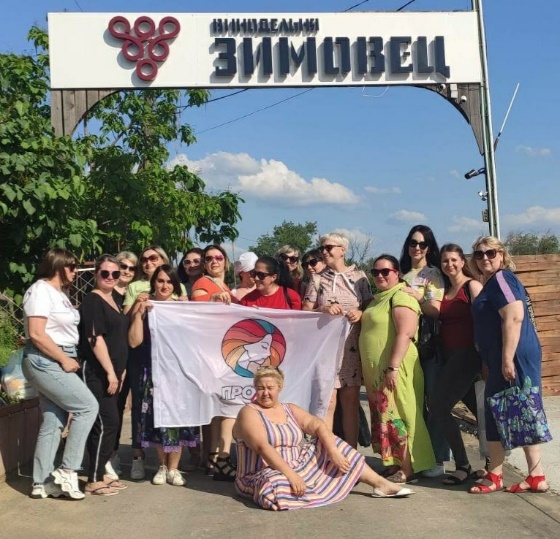 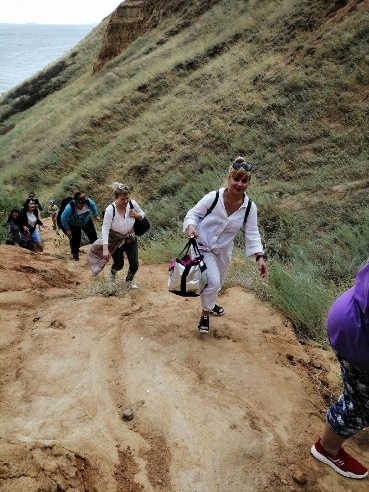 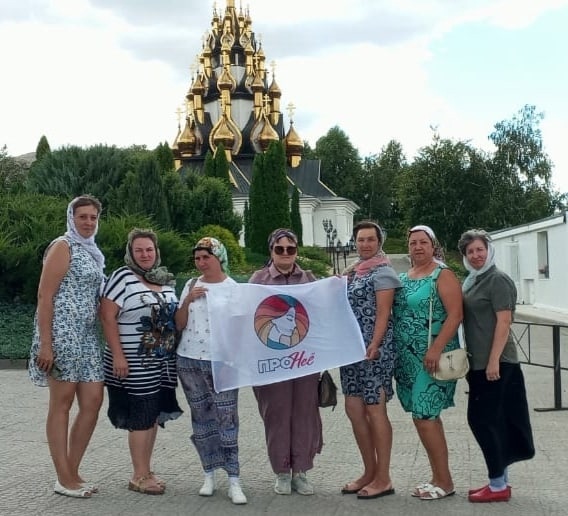 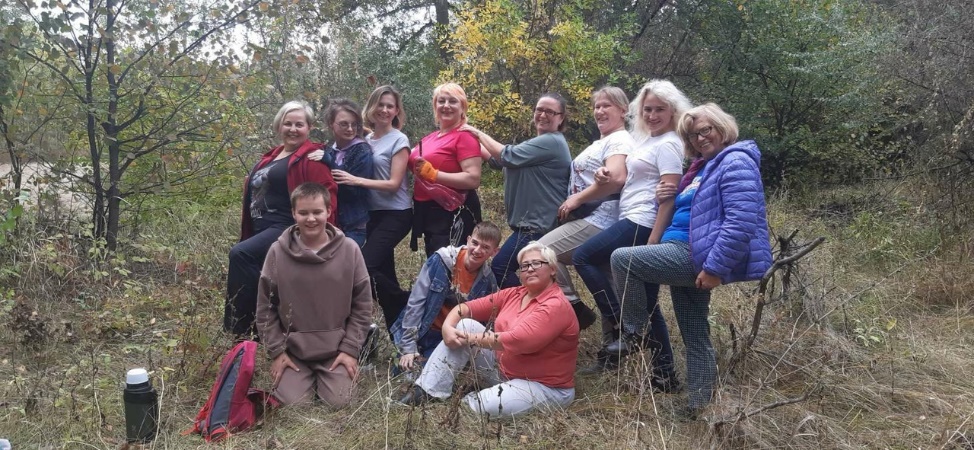 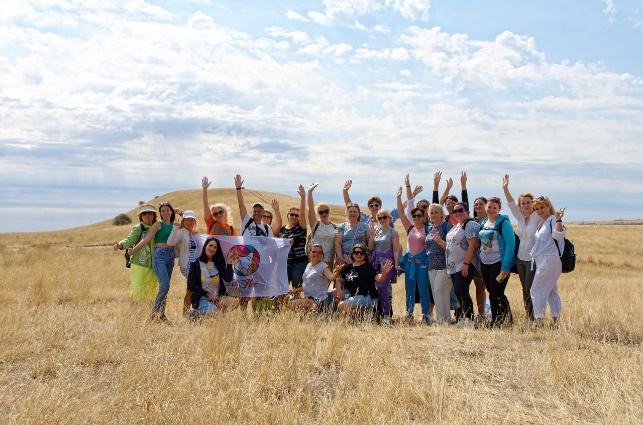 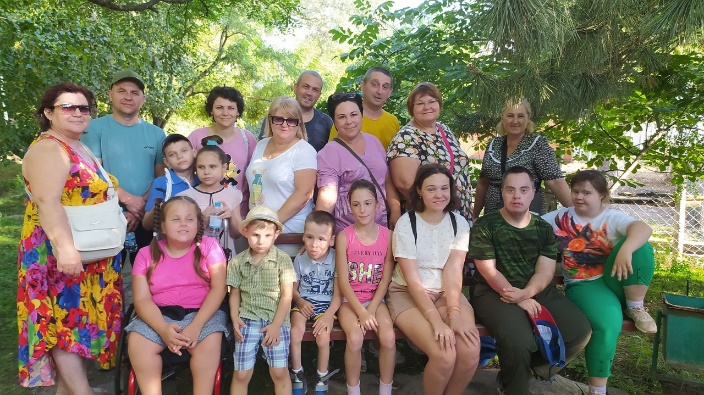 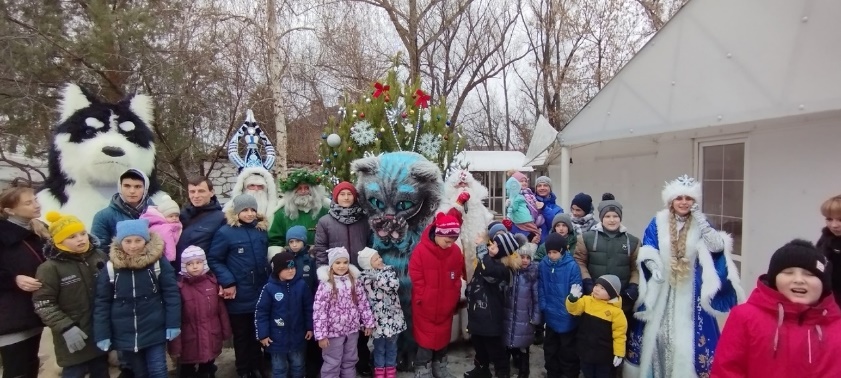 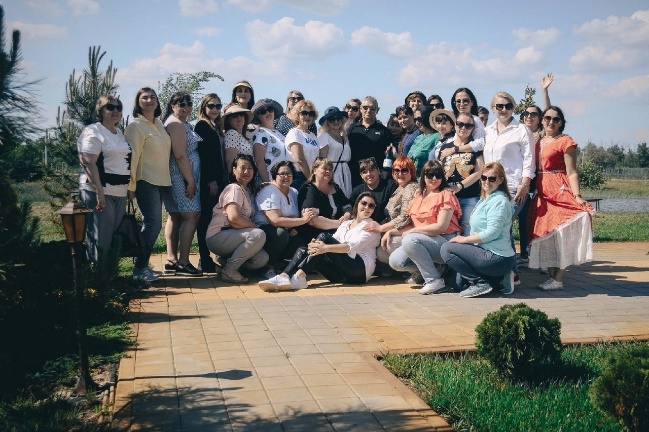 Познаем историю Родного края с Музеем-Заповедником «Сарепта»
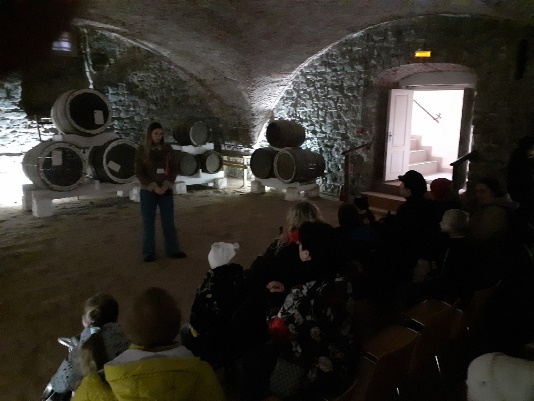 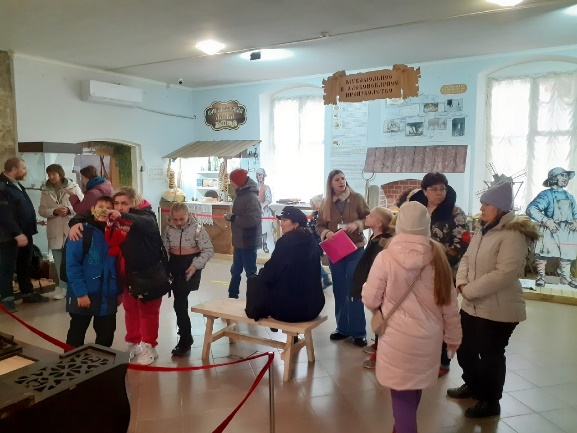 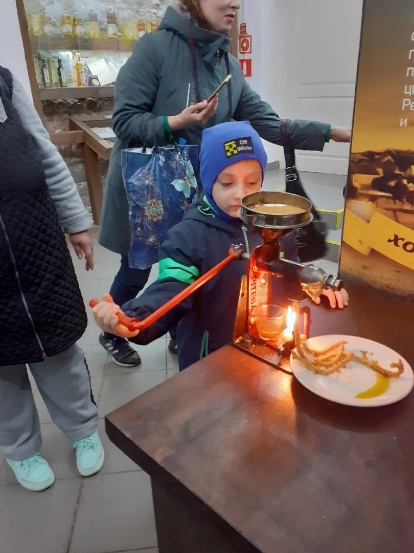 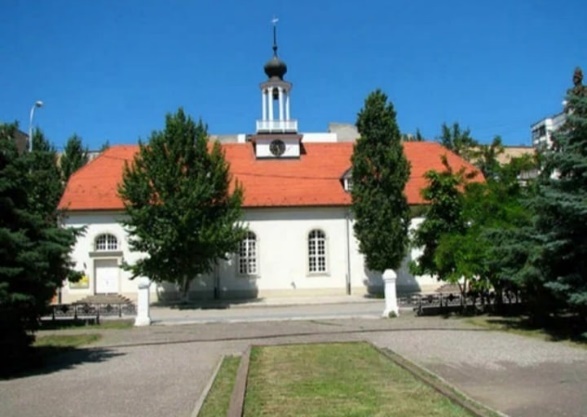 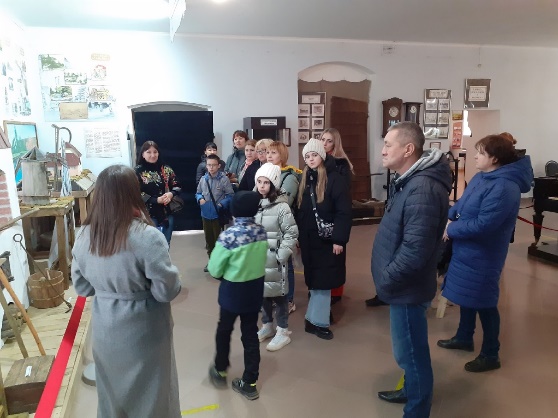 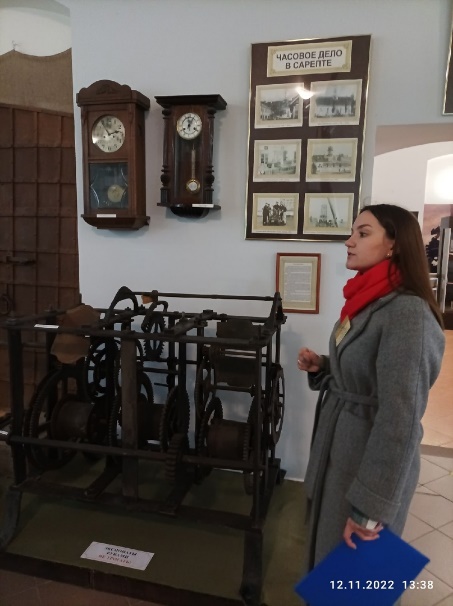 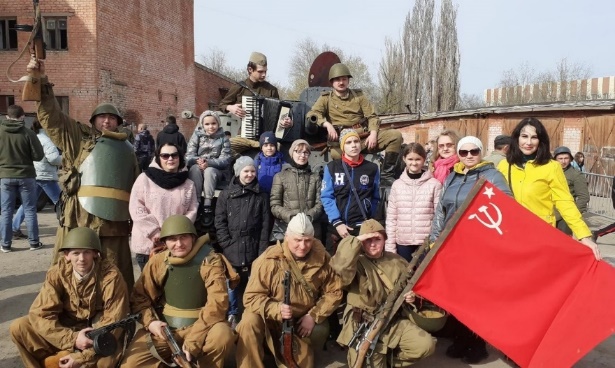 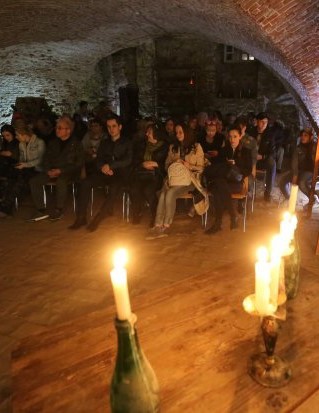 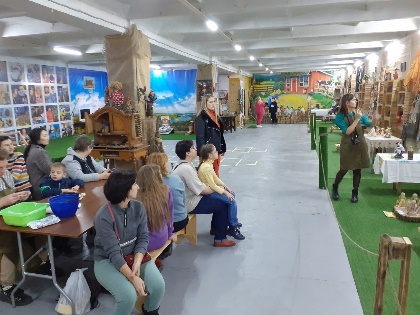 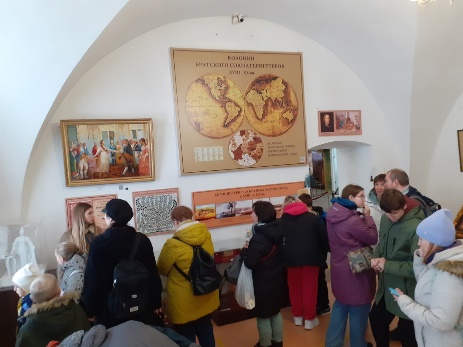 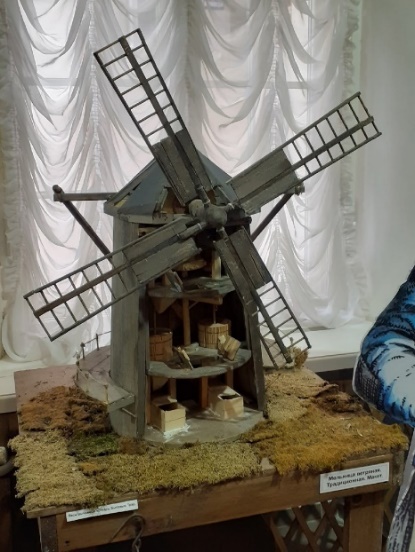 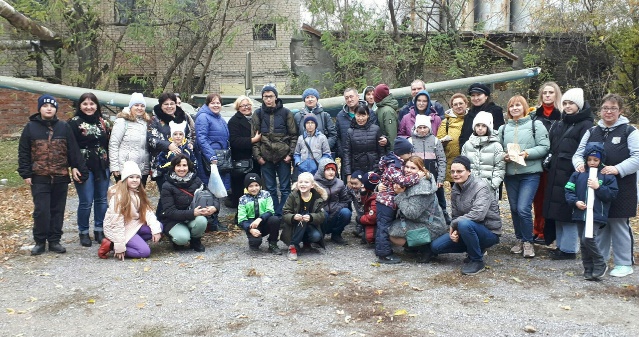 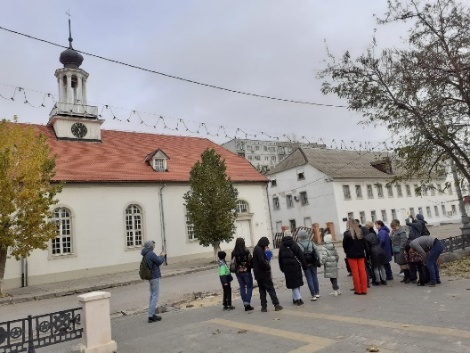 Снимаемся в кино с ВИК «Пехотинец»
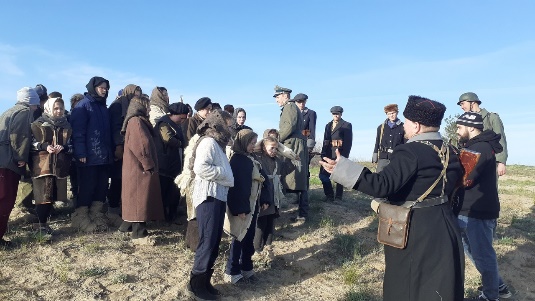 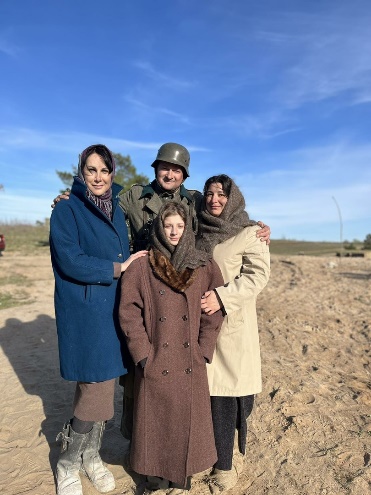 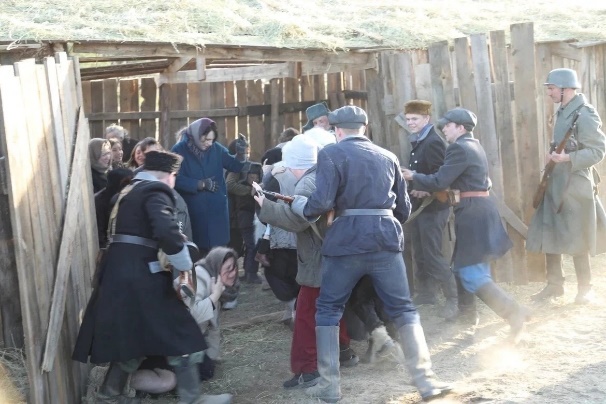 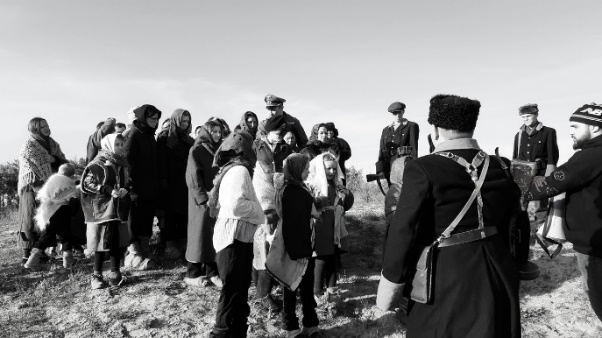 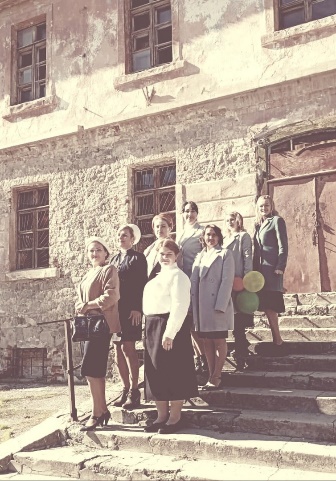 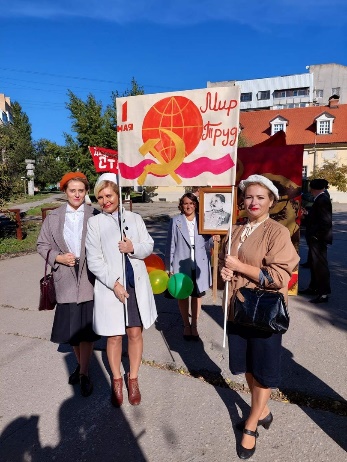 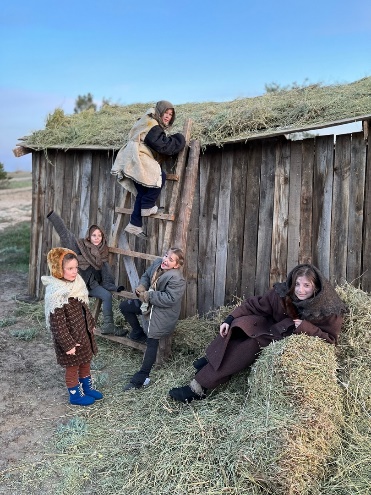 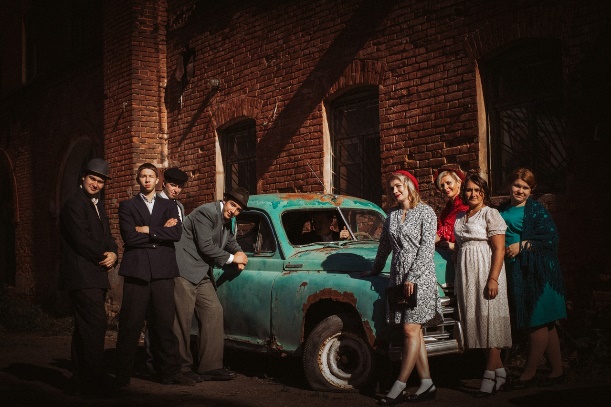 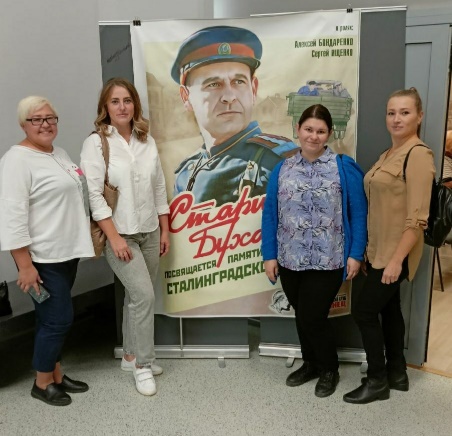 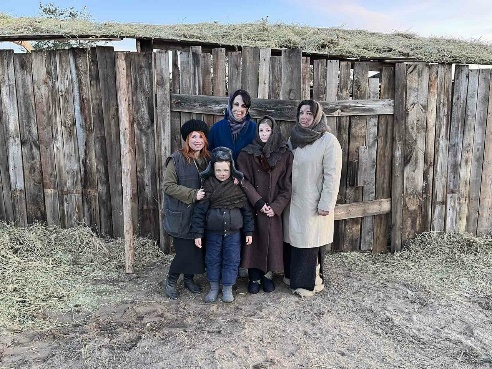 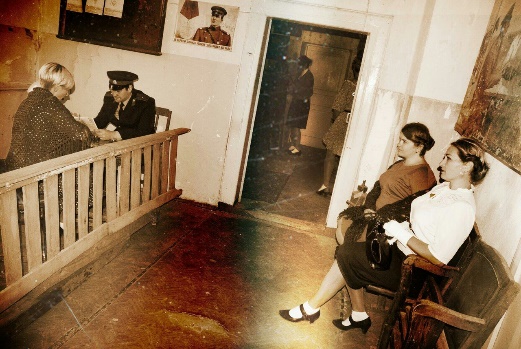 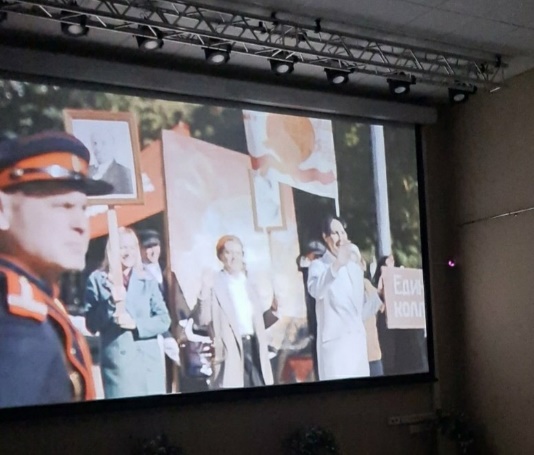 Посещаем концерты
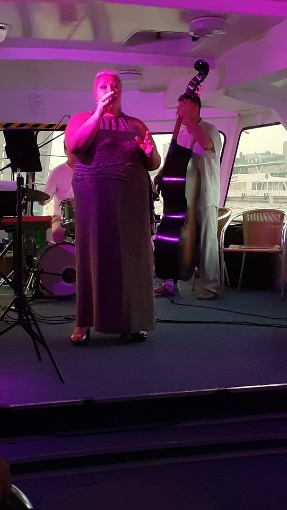 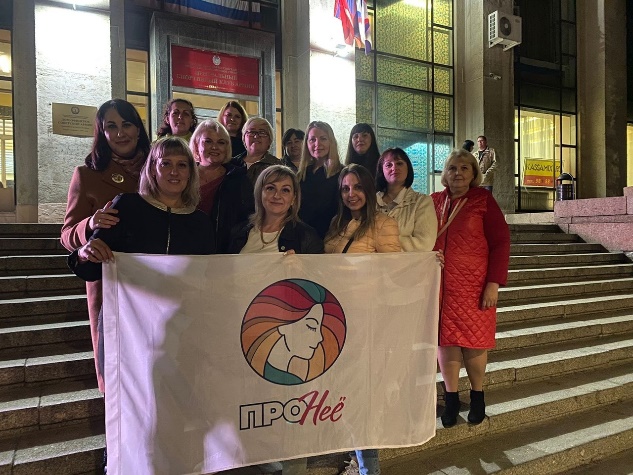 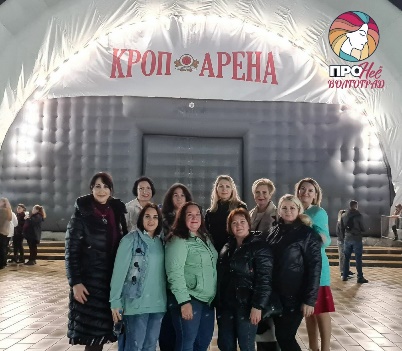 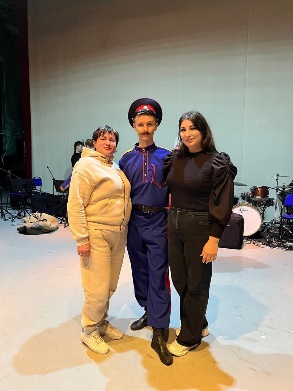 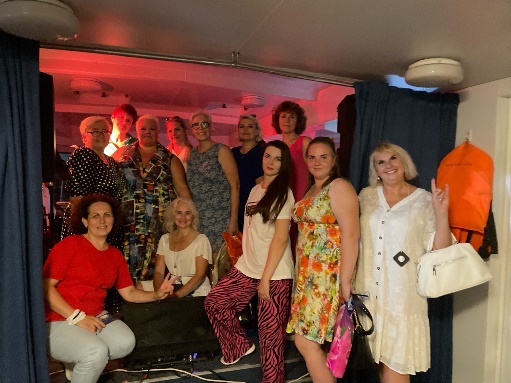 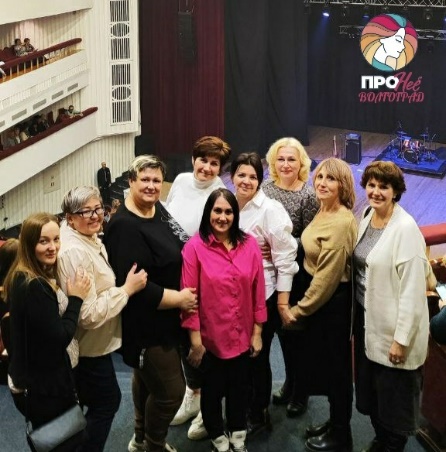 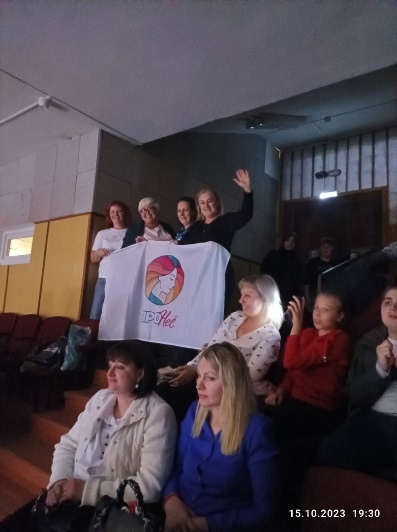 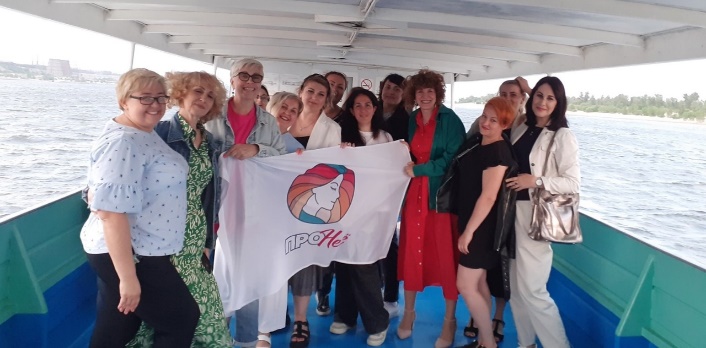 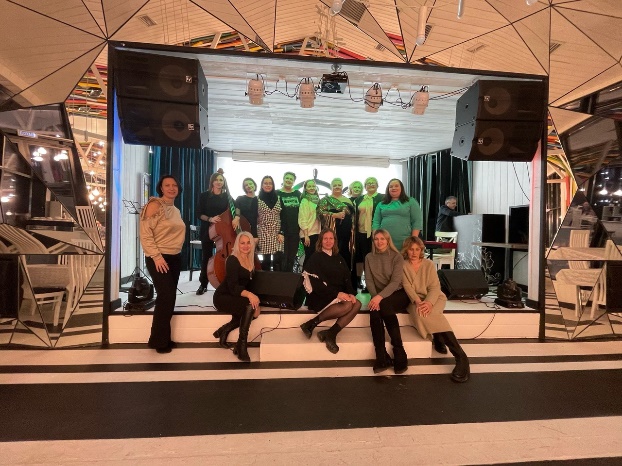 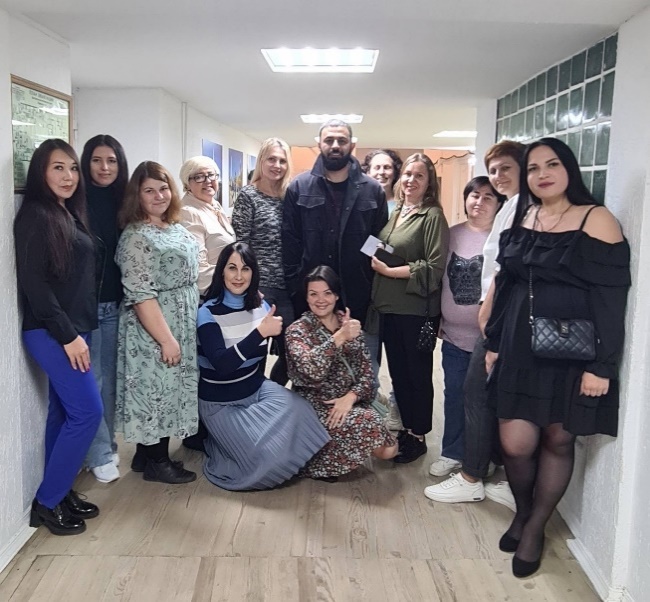 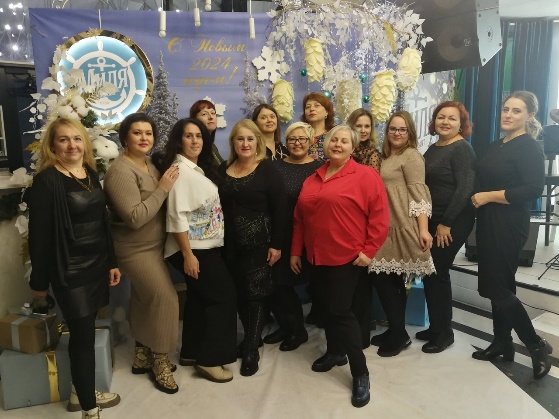 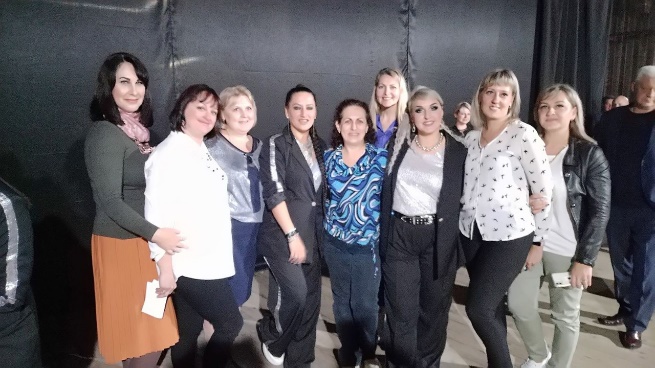 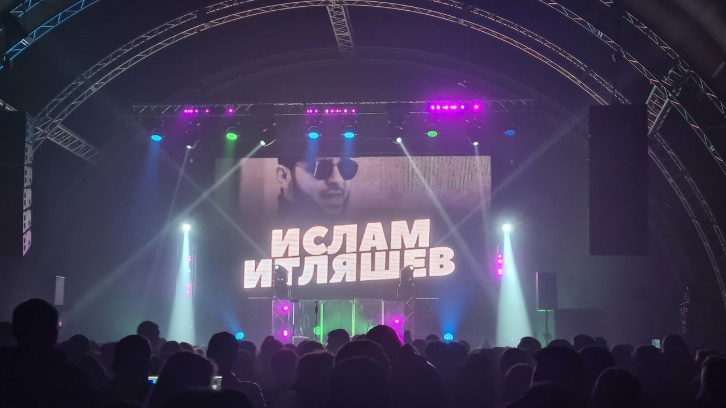 Модельное агентство «ПОДиУМ»
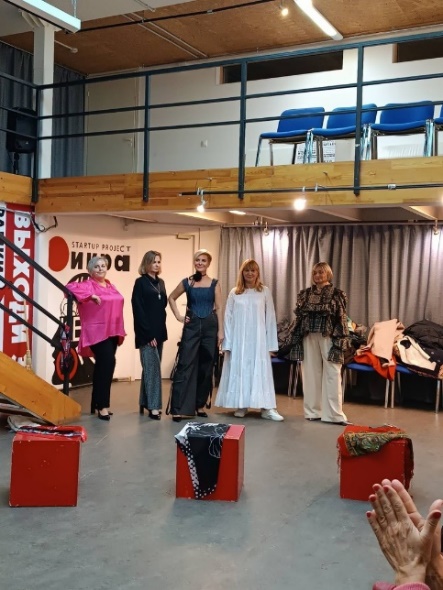 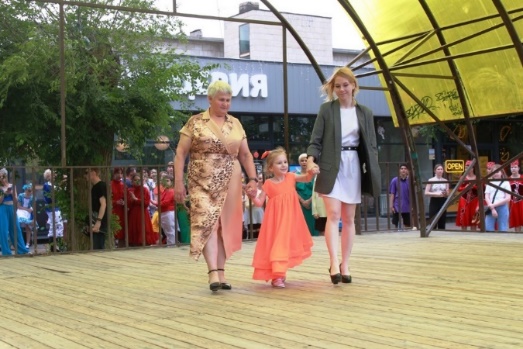 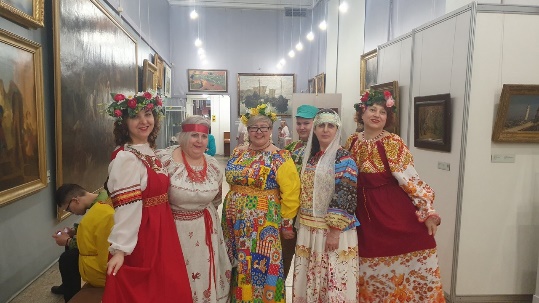 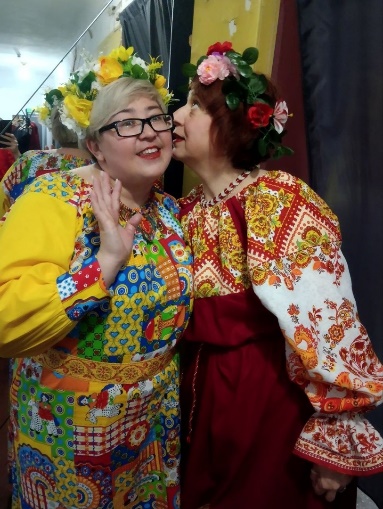 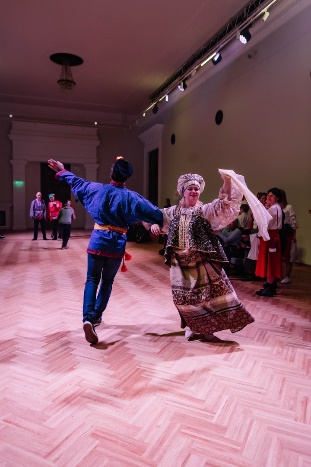 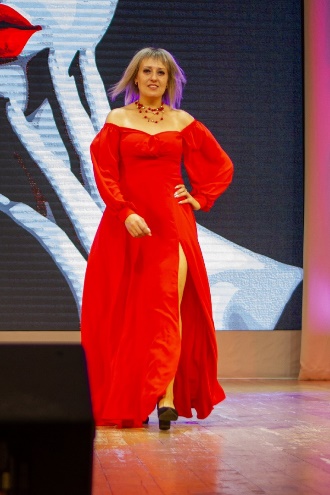 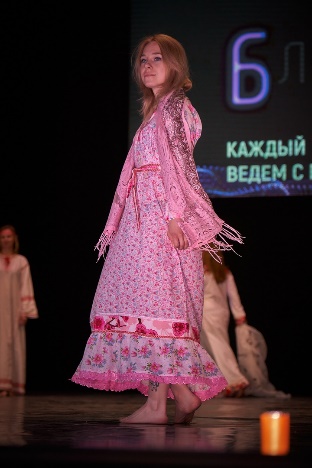 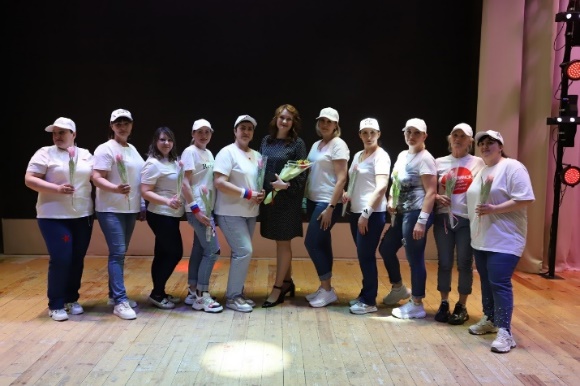 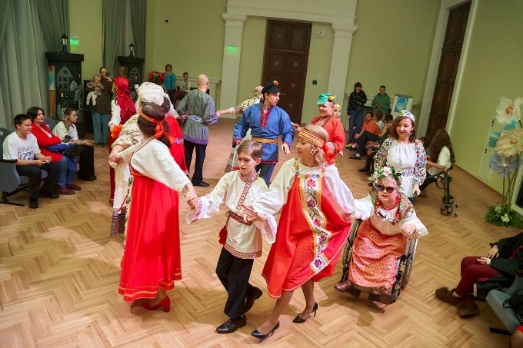 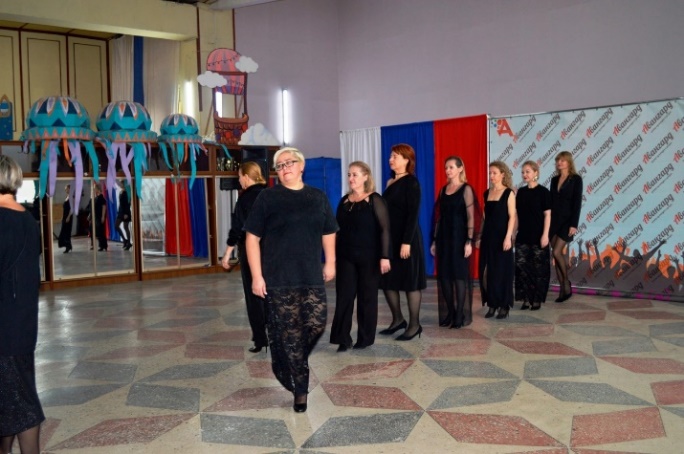 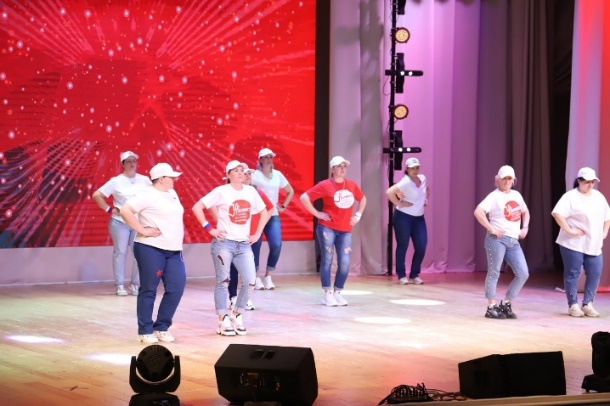 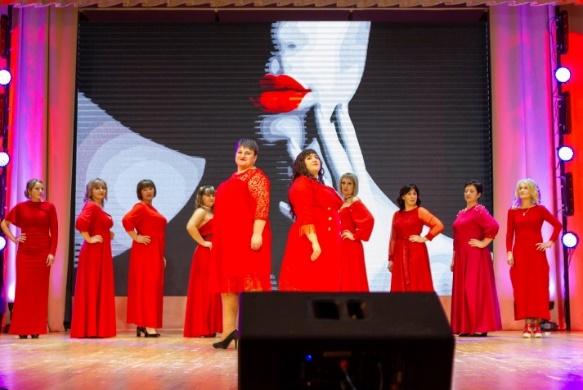 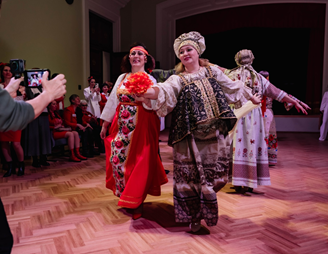 Фотосессии от Надежды Федоткиной
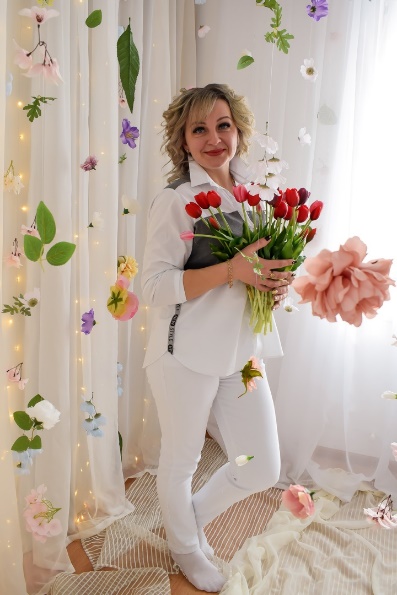 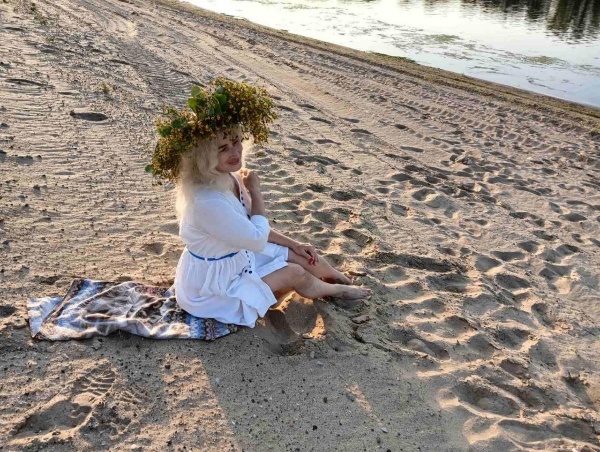 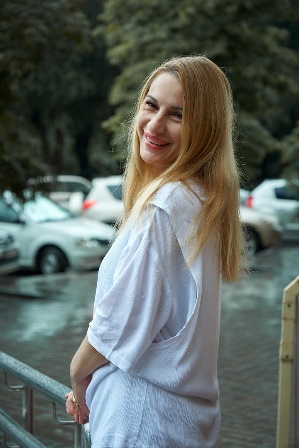 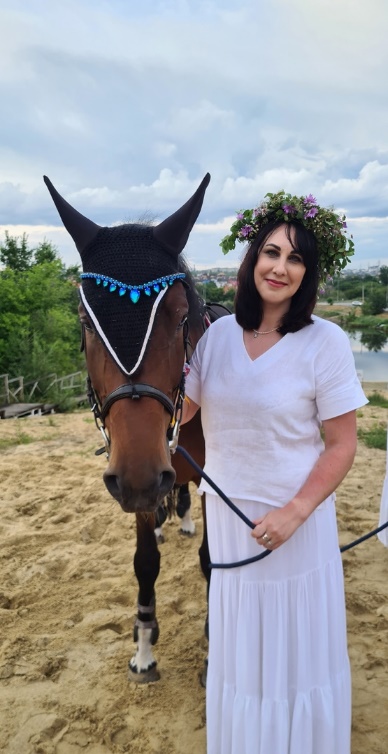 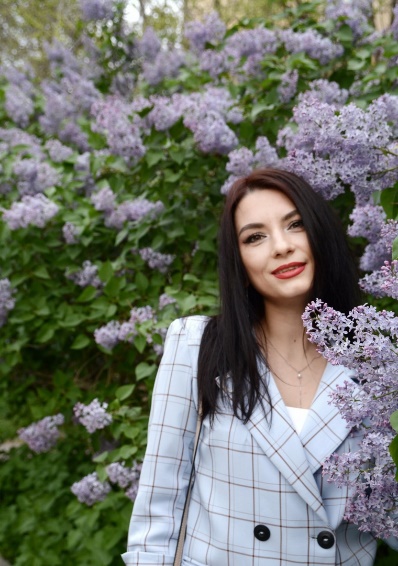 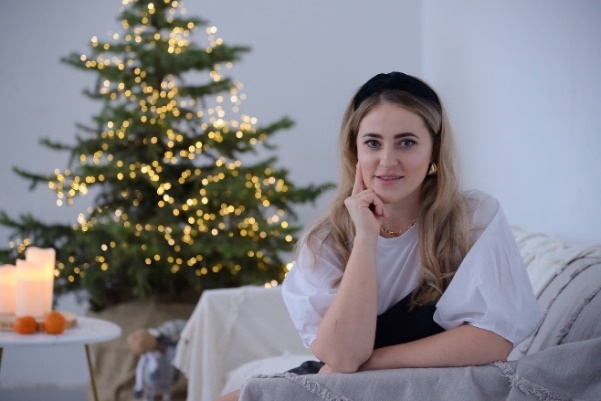 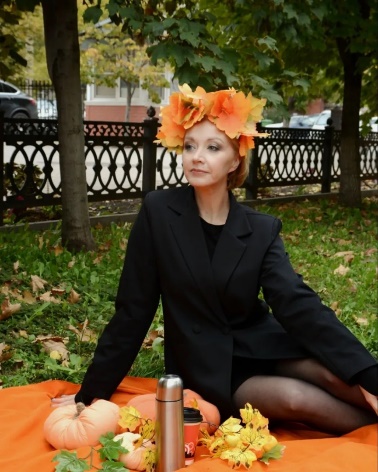 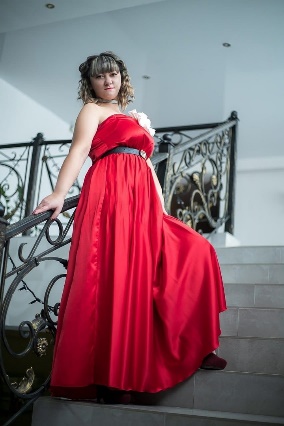 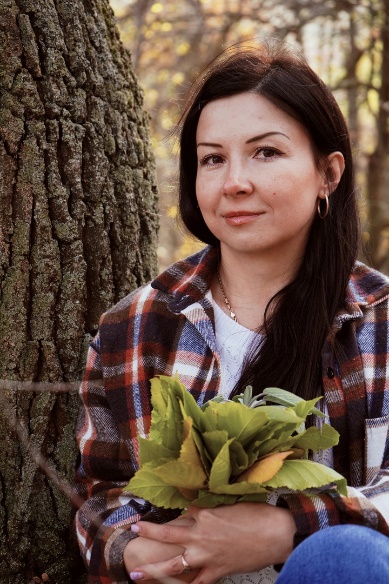 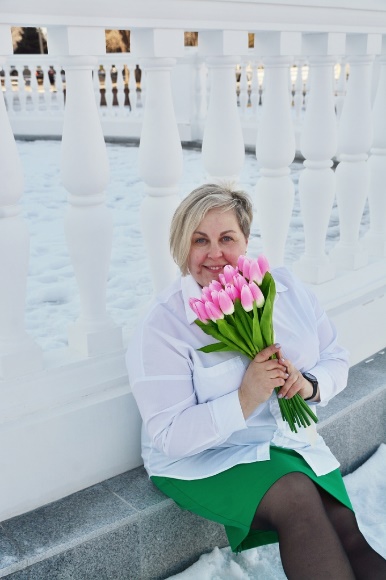 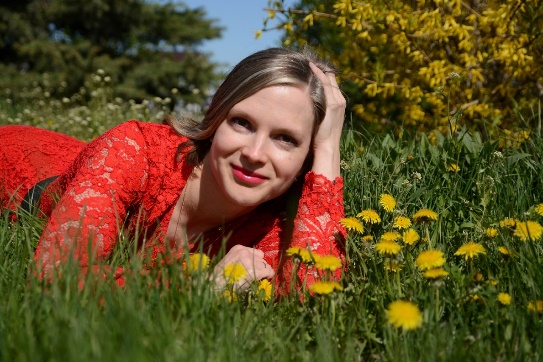 Творческие мастер-классы
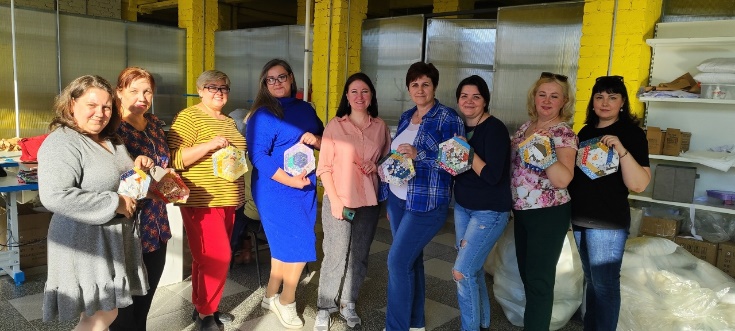 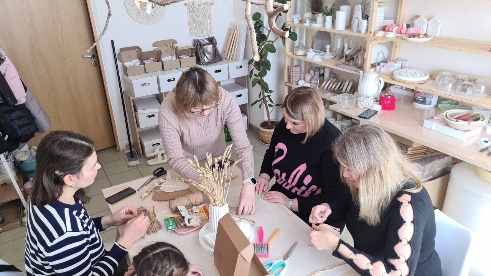 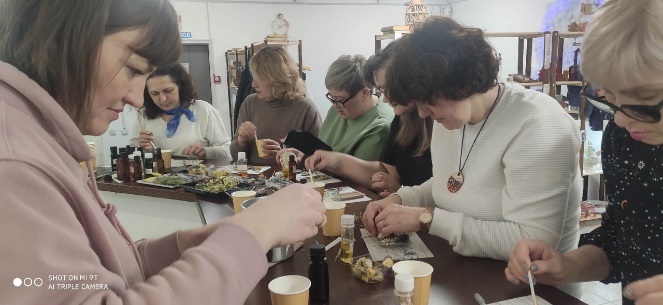 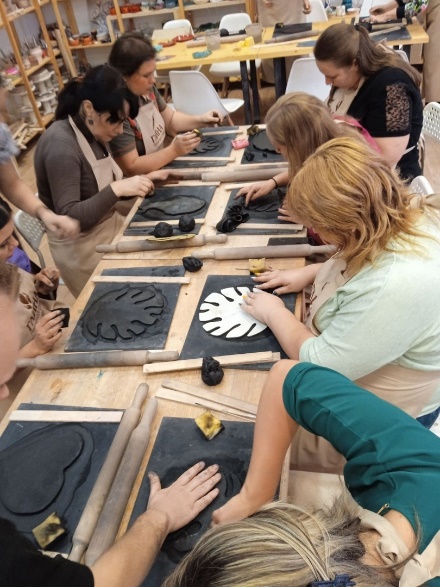 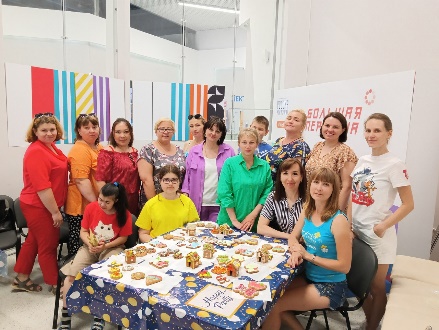 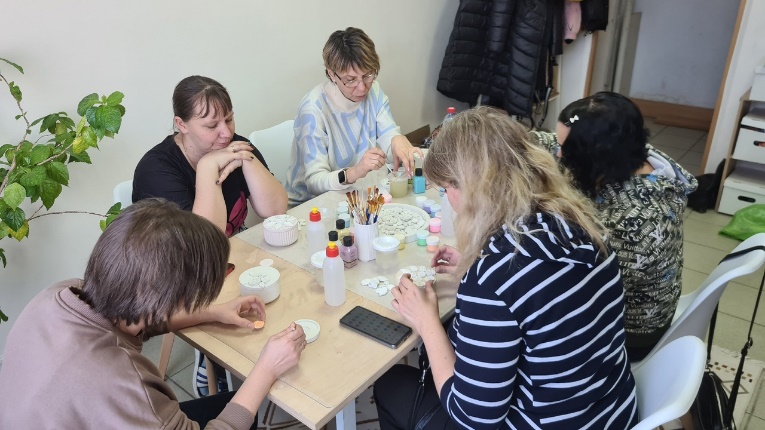 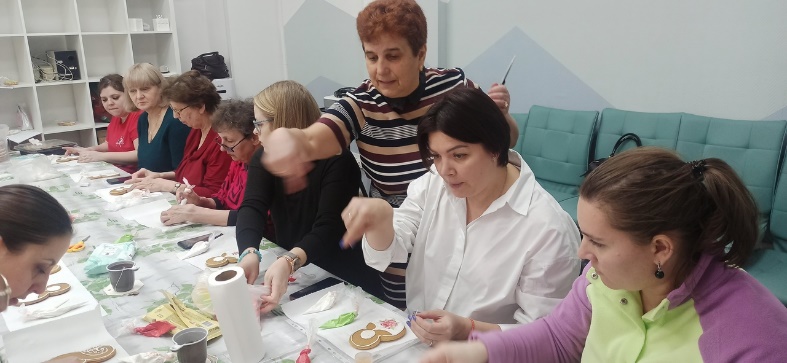 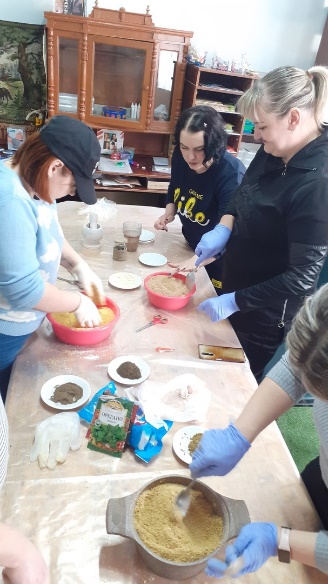 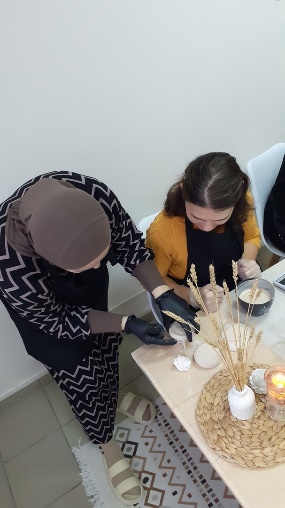 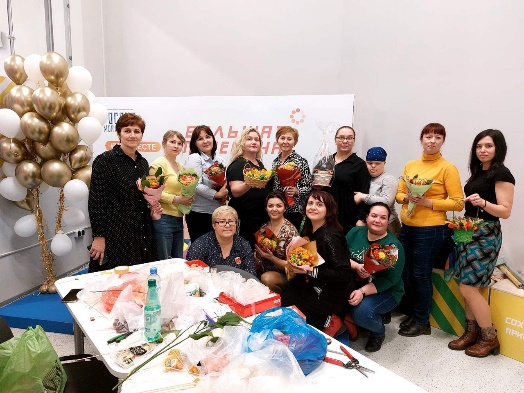 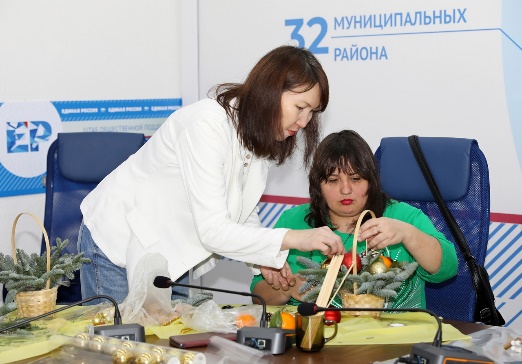 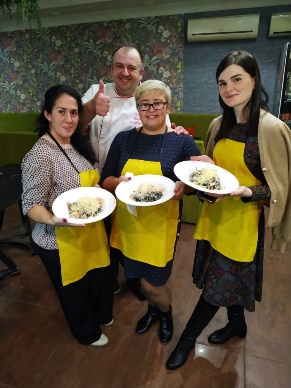 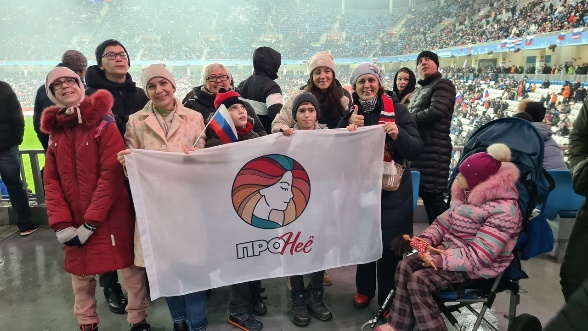 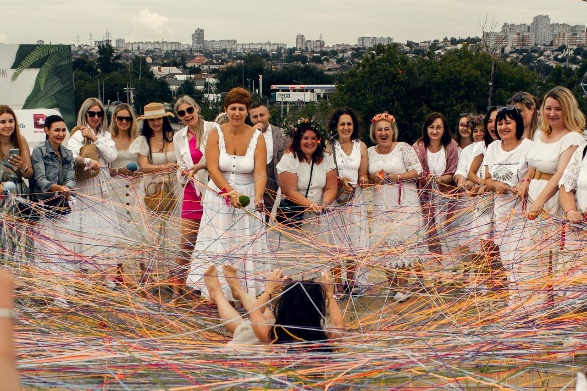 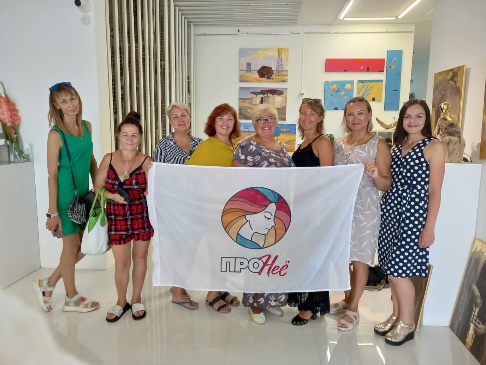 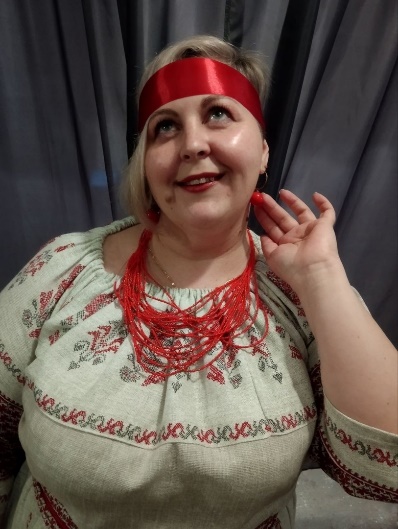 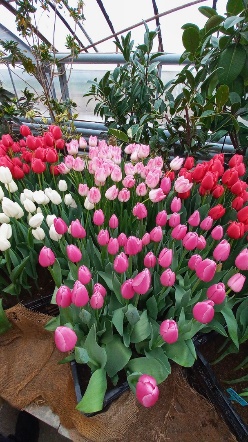 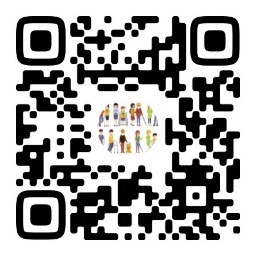 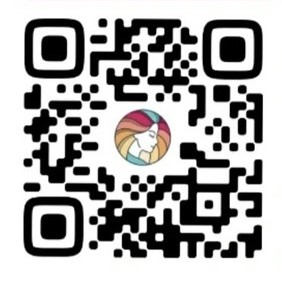 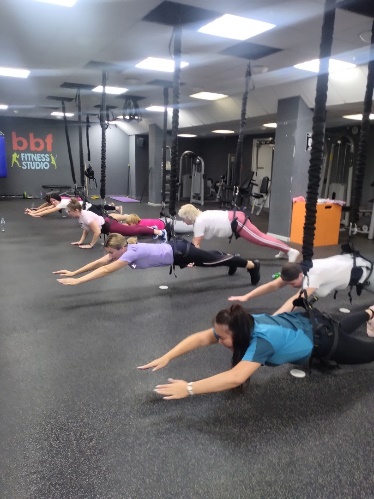 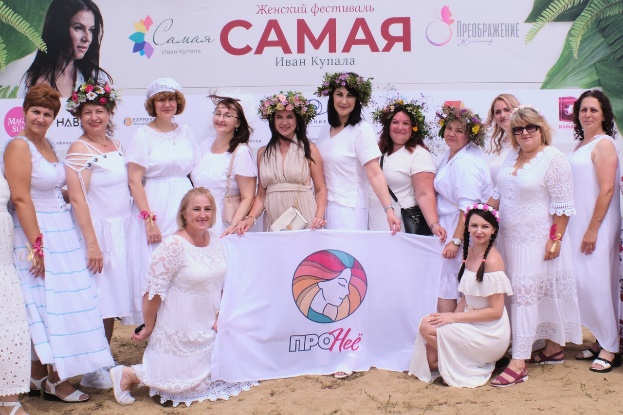 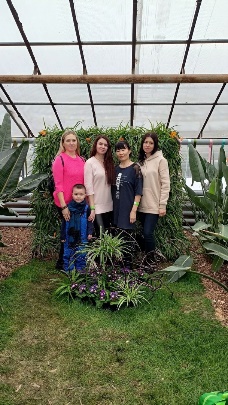 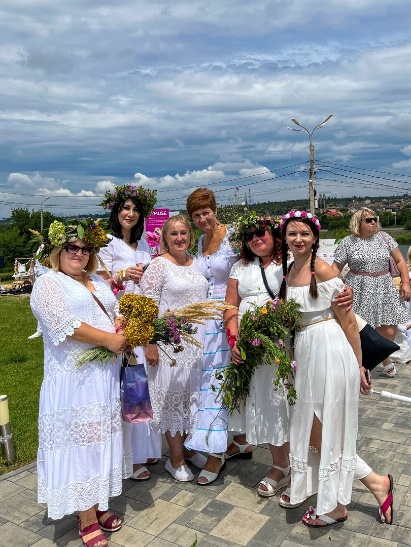 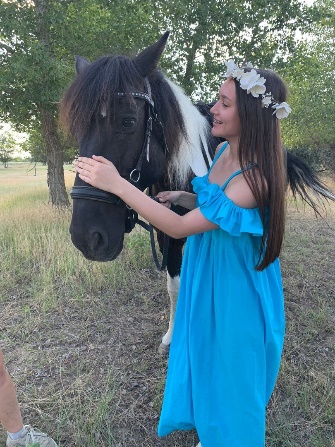 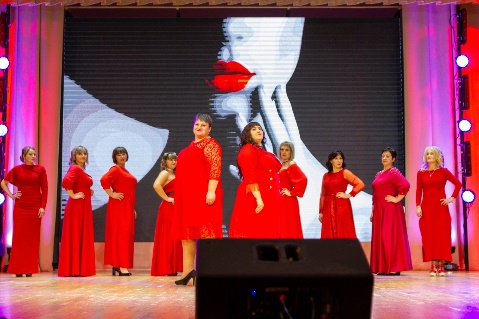 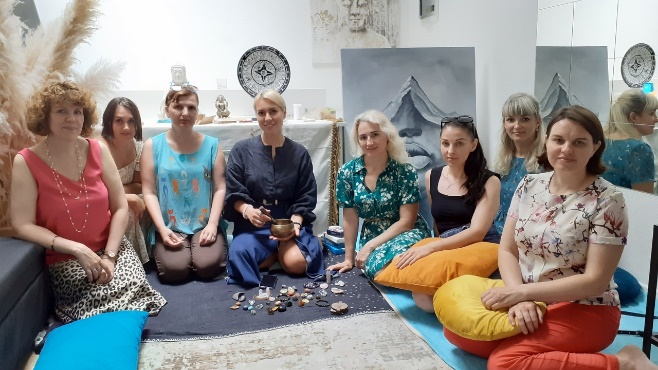 ОПЫТ ПЕНЗЕНСКОЙ ОБЛАСТИ
Фотосессия «Мамин день» в  мебельном  центре
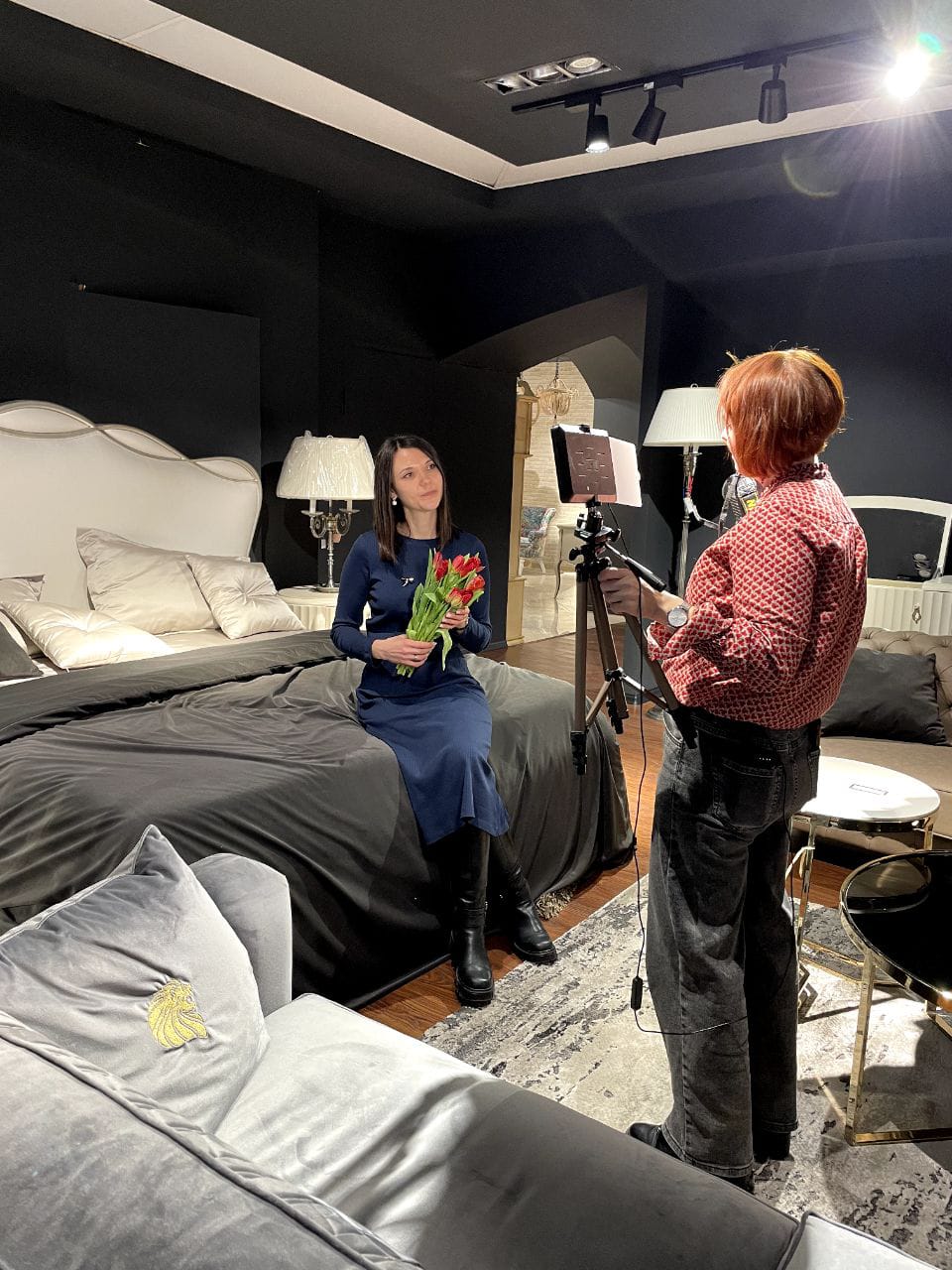 Взаимодействие с организациями «непациентской» тематики
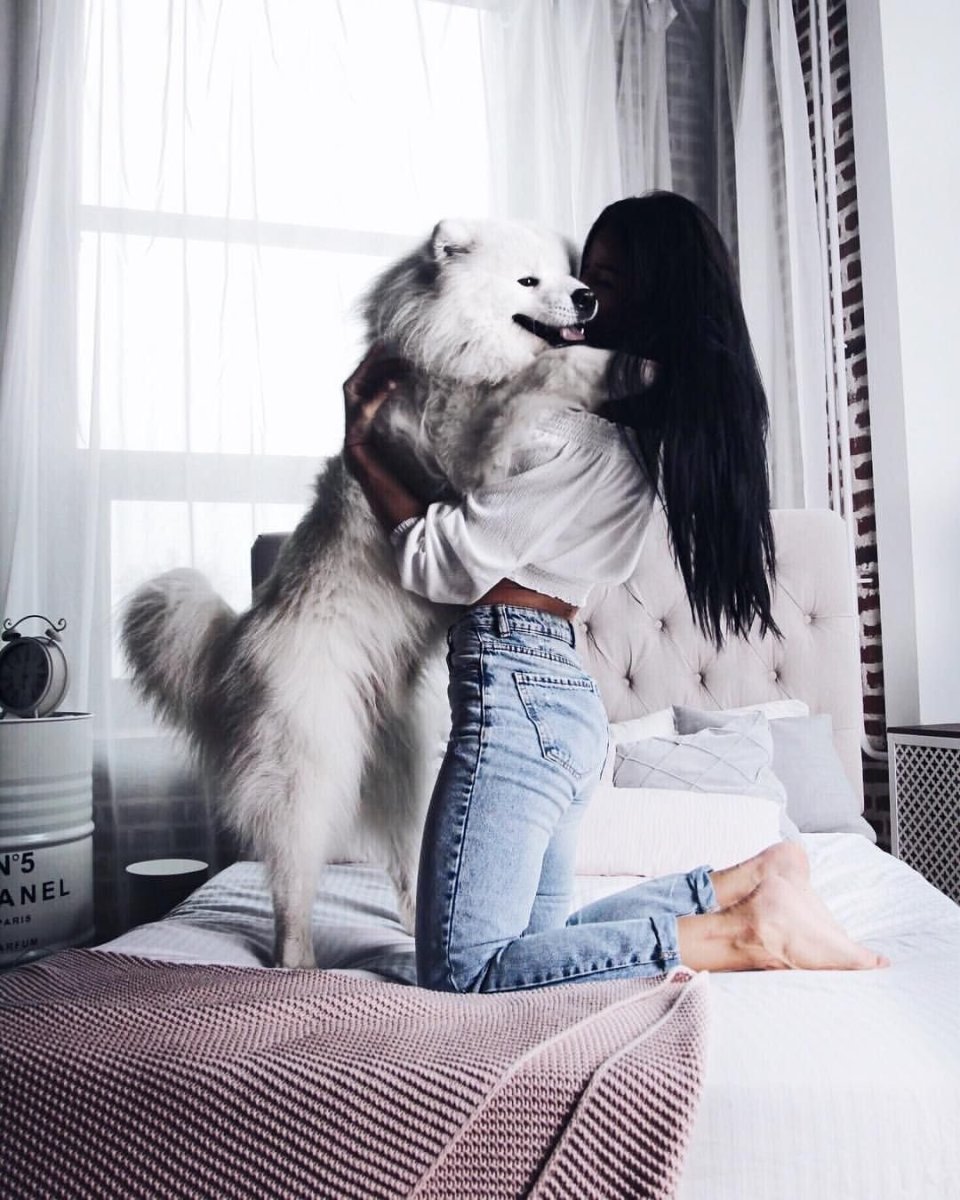